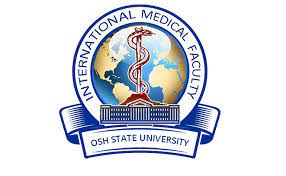 OSH STATE UNIVERSITY INTERNATIONAL MEDICAL FACULTY NATURAL SCIENCES AND MATHEMATICS
Portfolio of the
teacher of the
discipline “biology”,
“Medical biology,   genetics, parasitology” 
Tairjanova Menay
PERSONAL DETAILS
Full name of the teacher   Tairjanova Menai Tairjanovna
Date of birth 28.11.1993.
Work station Osh State University, International Medical Faculty
Position Teacher at IMF
Teacher discipline “biology“ “Medical biology, genetics, parasitology”
Teaching experience 1 year
About me
I was born and raised in the beautiful city of uzgen, famous for its rice.
Graduated from the Osh State University Faculty of Natural Sciences and Geography
My hobby is reading books and walking in nature
I am currently working a full time position focusing on medical biology, genetics, parasitology at International Medical Faculty of Osh State University. 
I am willing to imprave my knowledge and research in this field
scientific degrees
June 18, 2014 Medical College Osh State University

 June 22, 2017, he graduated f the Faculty of Natural Sciences and Geography of OshSU

 June 22, 2019,  Ms in Biology the Faculty of Natural Sciences and Geography of OshSU with a master's degree

 2022-presen the international medical Faculty OshSU

 published 3 articles
Research “Research is formalized curiosity. It is poking and prying with a purpose.” - Zora Neale Hurston
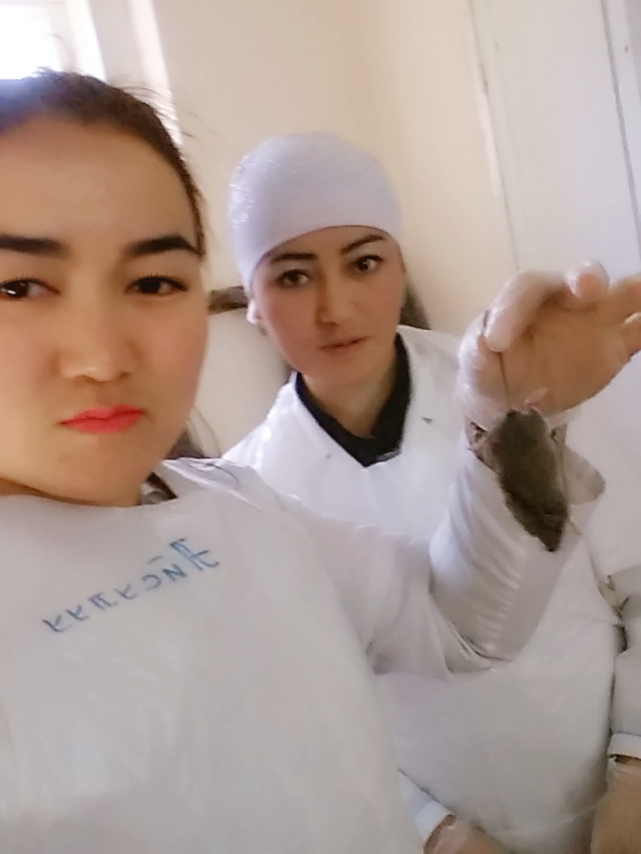 Contact
E-mail: tairjanova@gmail.com  mtairjanovna@oshsu.kg
Whatsapp +996225941919
Occupation: International Medical Faculty, Osh State University
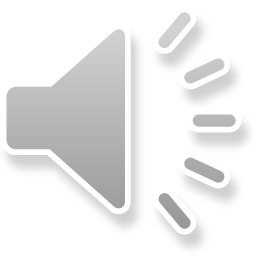